Ш
Я спроШу у малыШа: «Что у нас на букву Ш?» Он ответит: «Знаю, папа – Школа, Шарики и Шляпа».
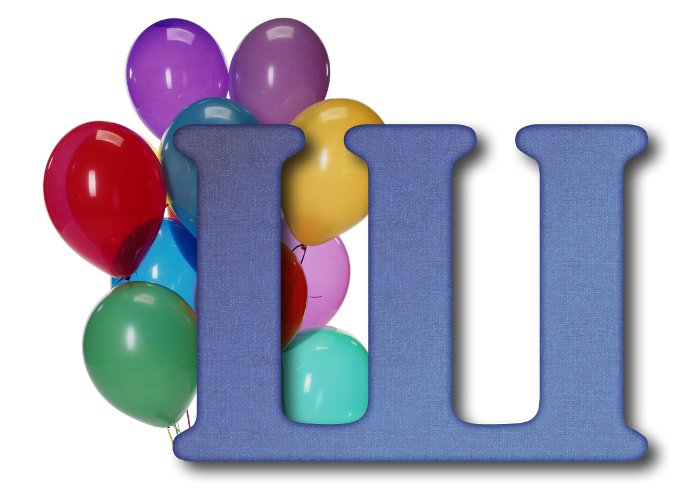 ша
о
а
э
и
у
Ш
о
а
э
и
у
Ш
шар
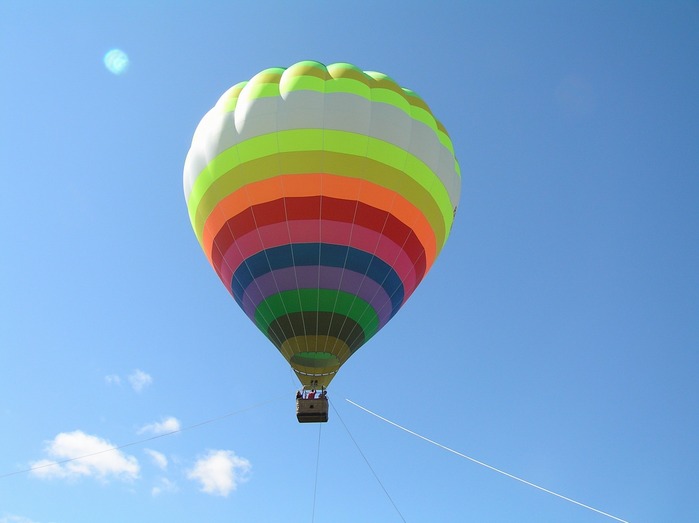 шарик
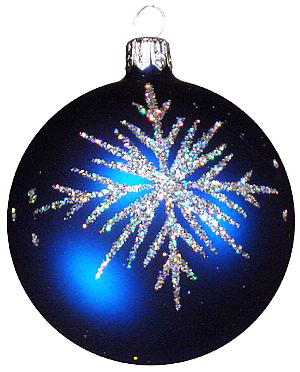 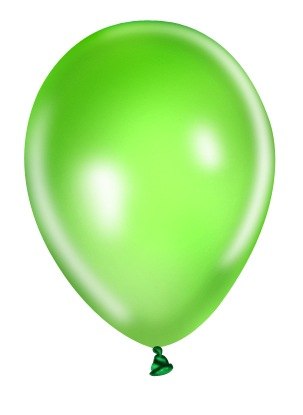 шарф
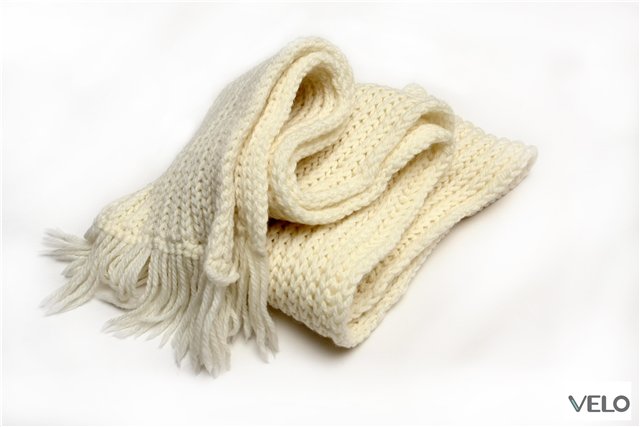 шарфик
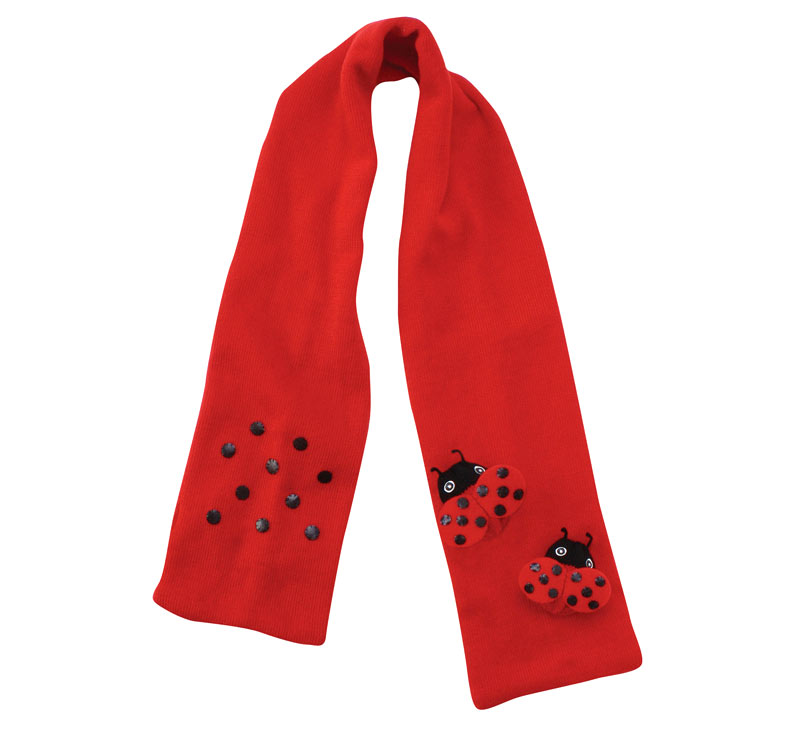 шуты
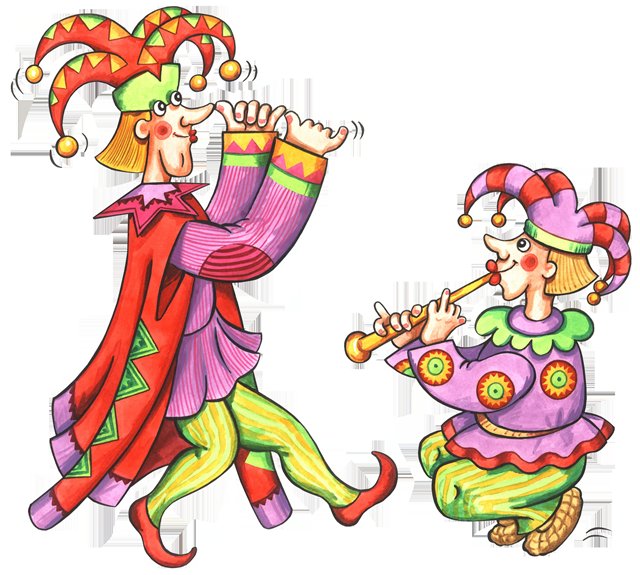 шутка
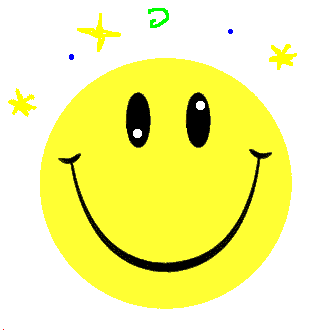 шутники
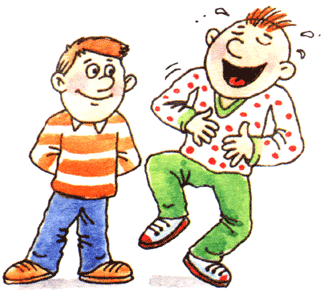 шалун
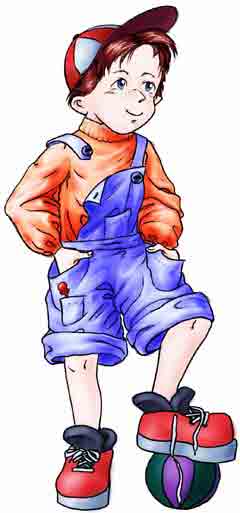 шишка
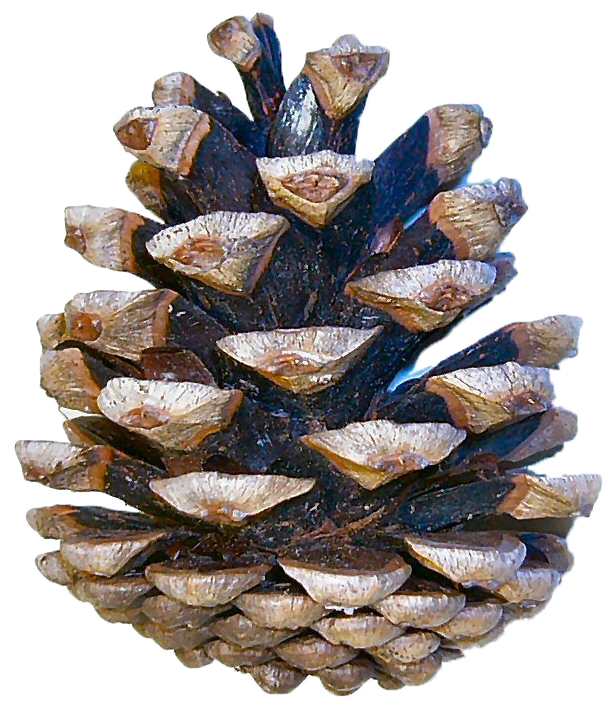 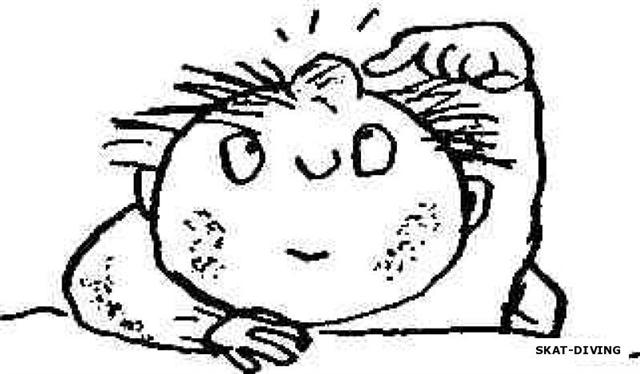 шашки
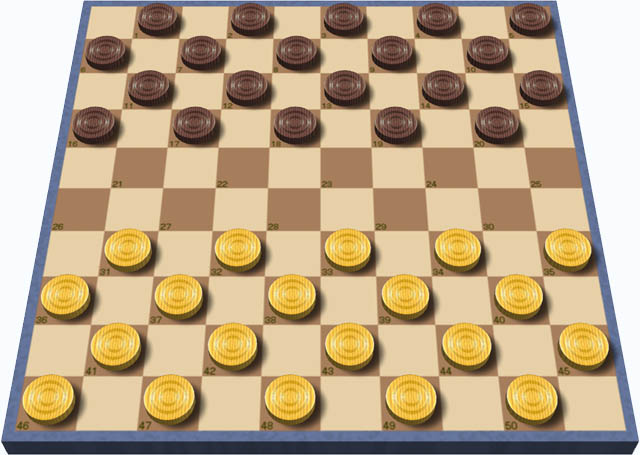 шкаф
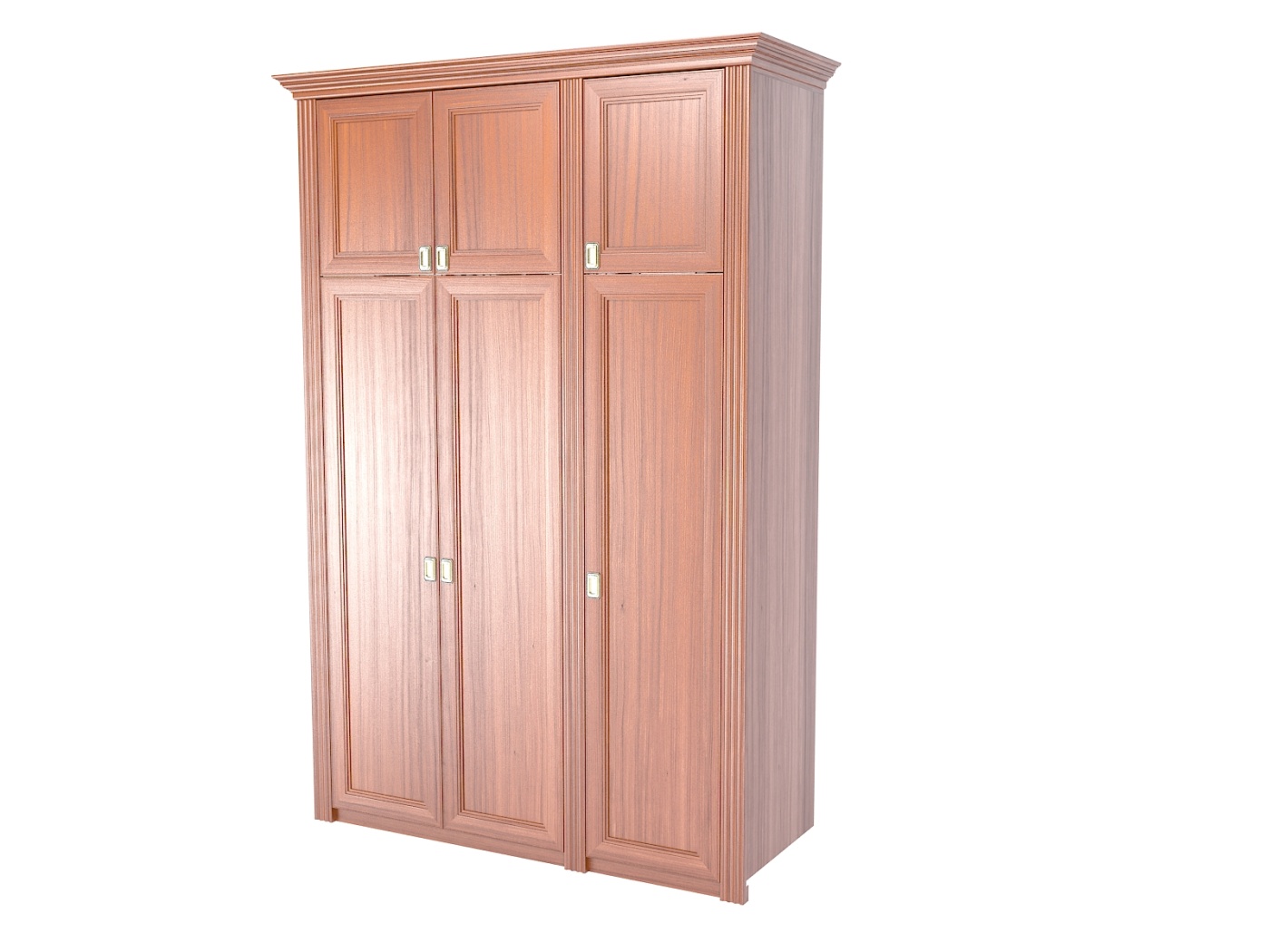 кукушка
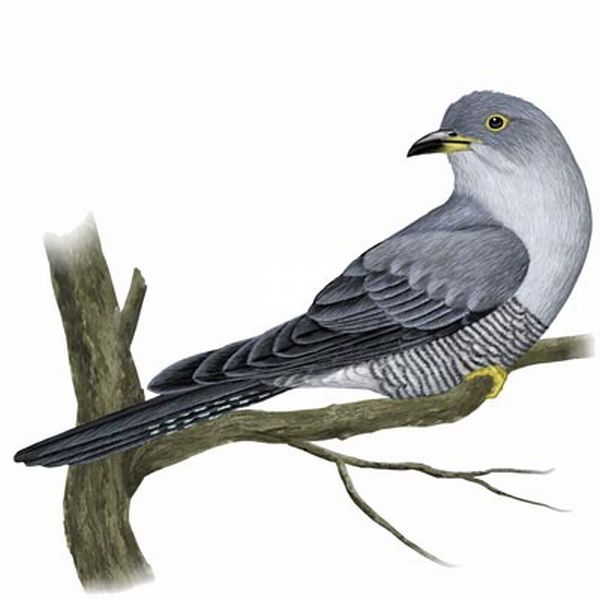 мышка
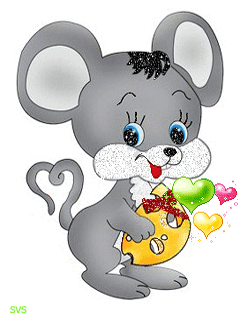 мишка
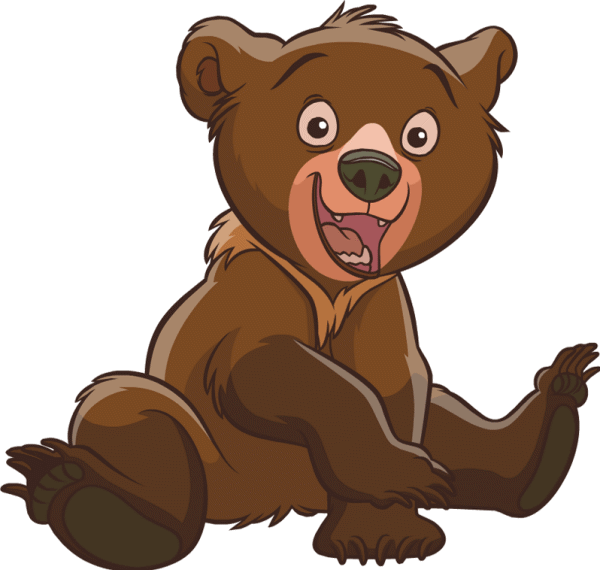 кошка
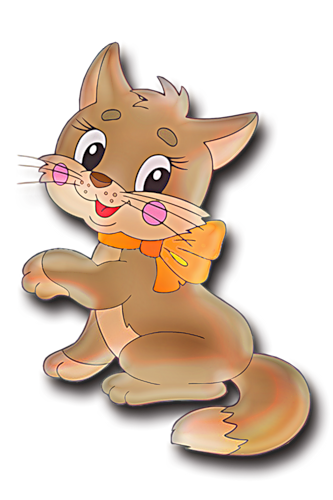 шалаш
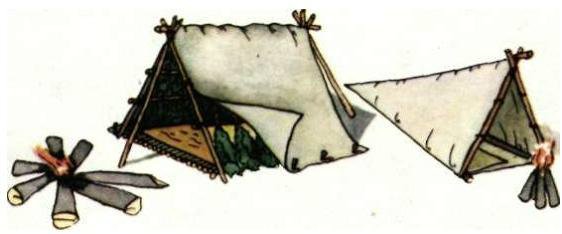 машина
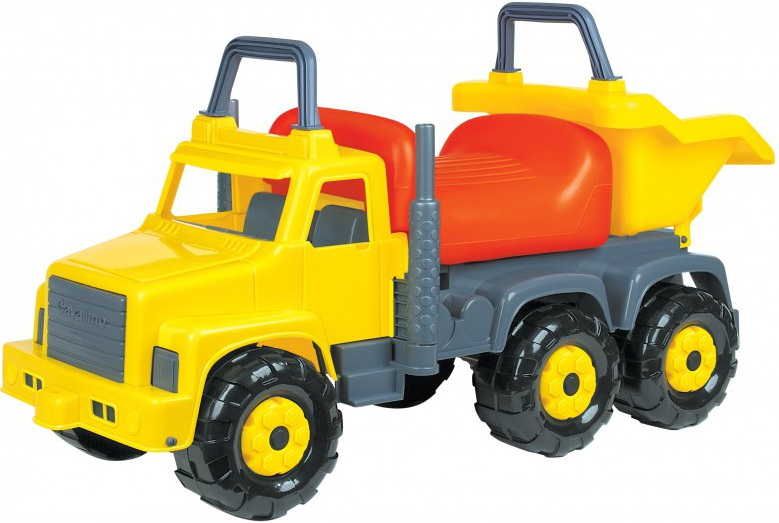 У Шурика машинка.
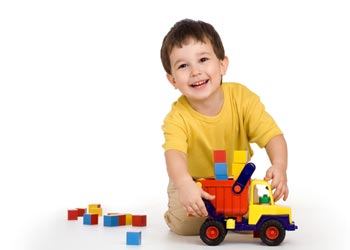